Визуальная среда
Работу выполнили:
            Питенко Виктория и 
Машарова Анастасия  
                                        обучающиеся  10 класса
                                      Руководитель:
                                       Ловыгина Т.А.
учитель химии
пгт Пионерский 2019
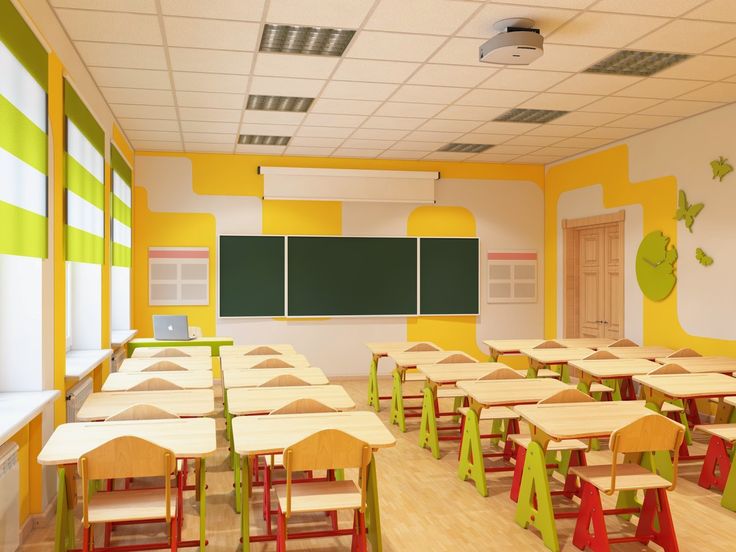 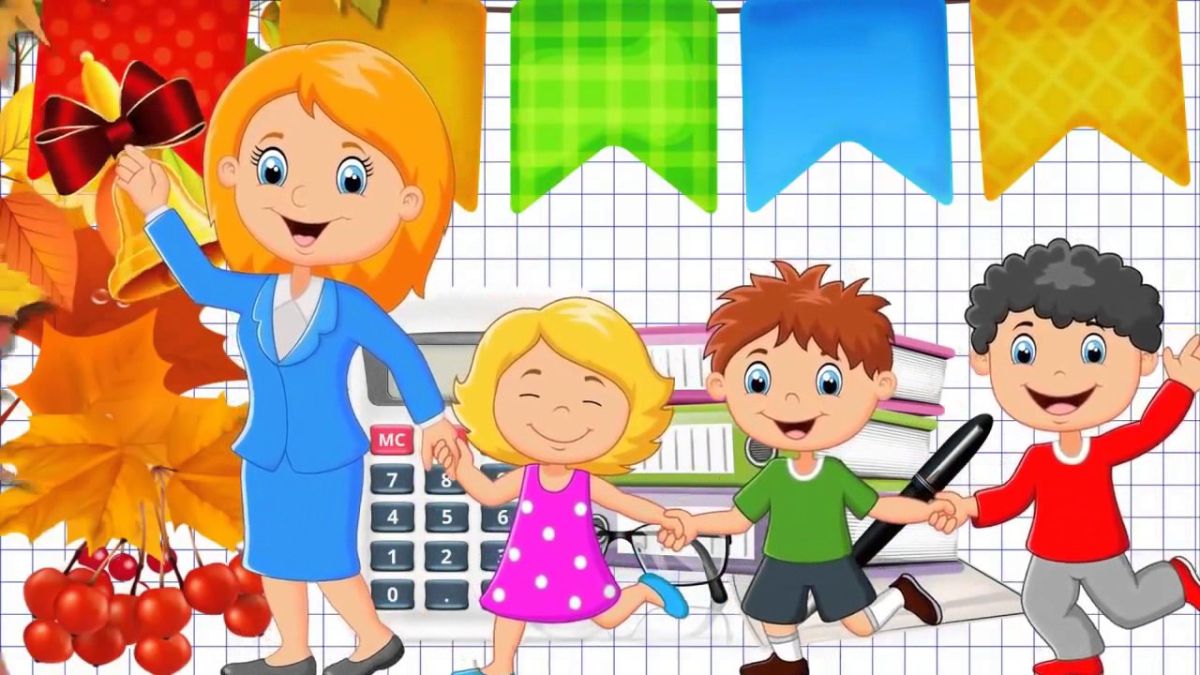 Виды визуальной среды
Гомогенная среда
Агрессивная среда
Комфортная среда
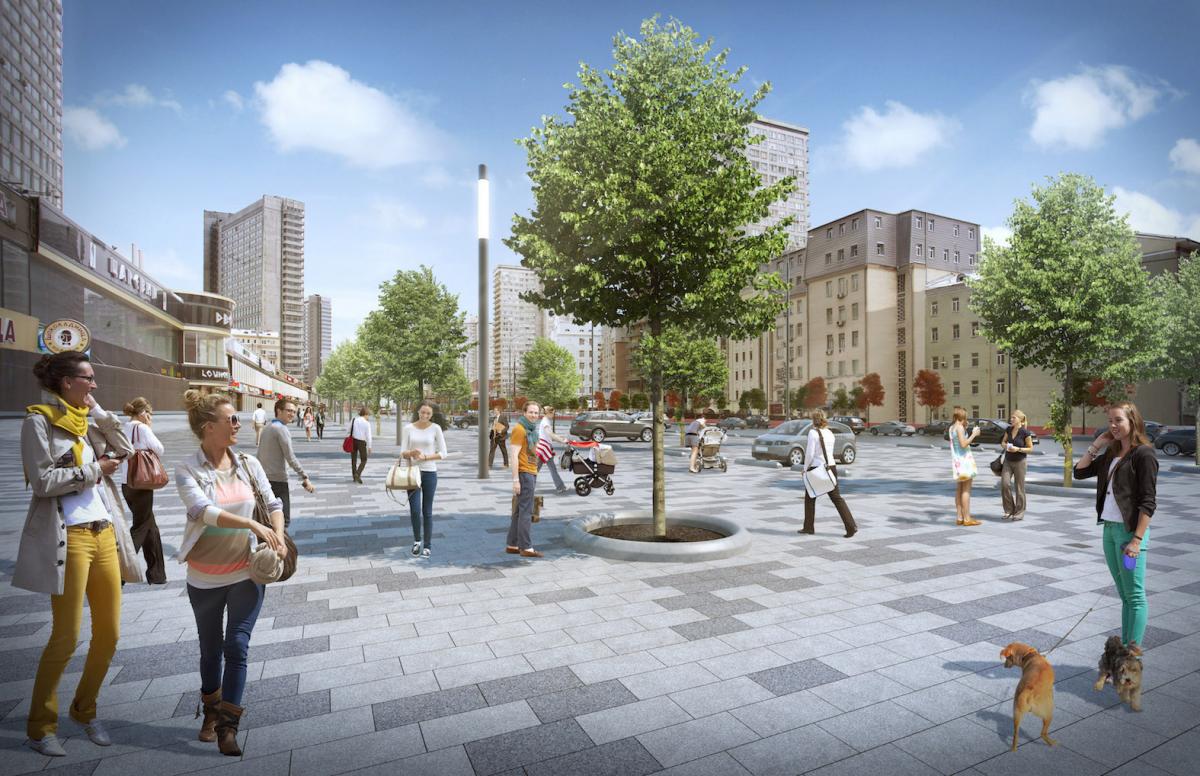 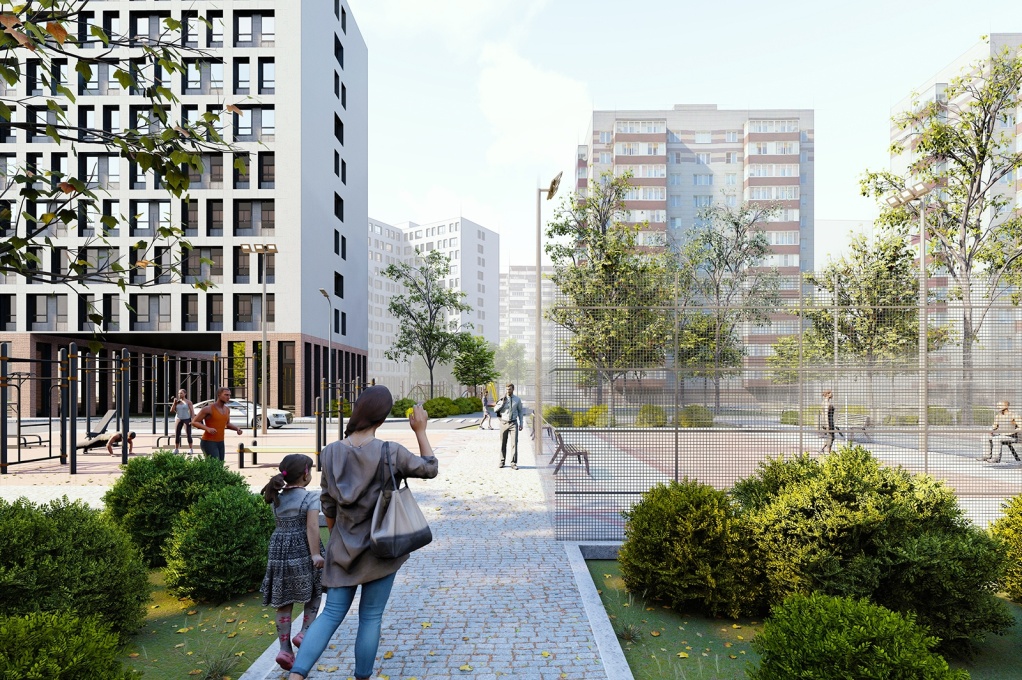 Соответствие кабинетов 3 этажа                        с нормами СанПин
Вопросы анкеты
Какой, по вашему мнению, самый уютный и приятный кабинет на 3 этаже школы и почему?
 Какой, по вашему мнению, самый некомфортный кабинет на 3 этаже школы и почему?
Комфортность кабинетов
Некомфортность кабинетов
Вывод
Большинство кабинетов соответствуют нормам СанПиН (за исключением окраски дверей)

Наиболее комфортные кабинеты 304, 306, 312

Самый некомфортный кабинет 307
Спасибо за внимание!